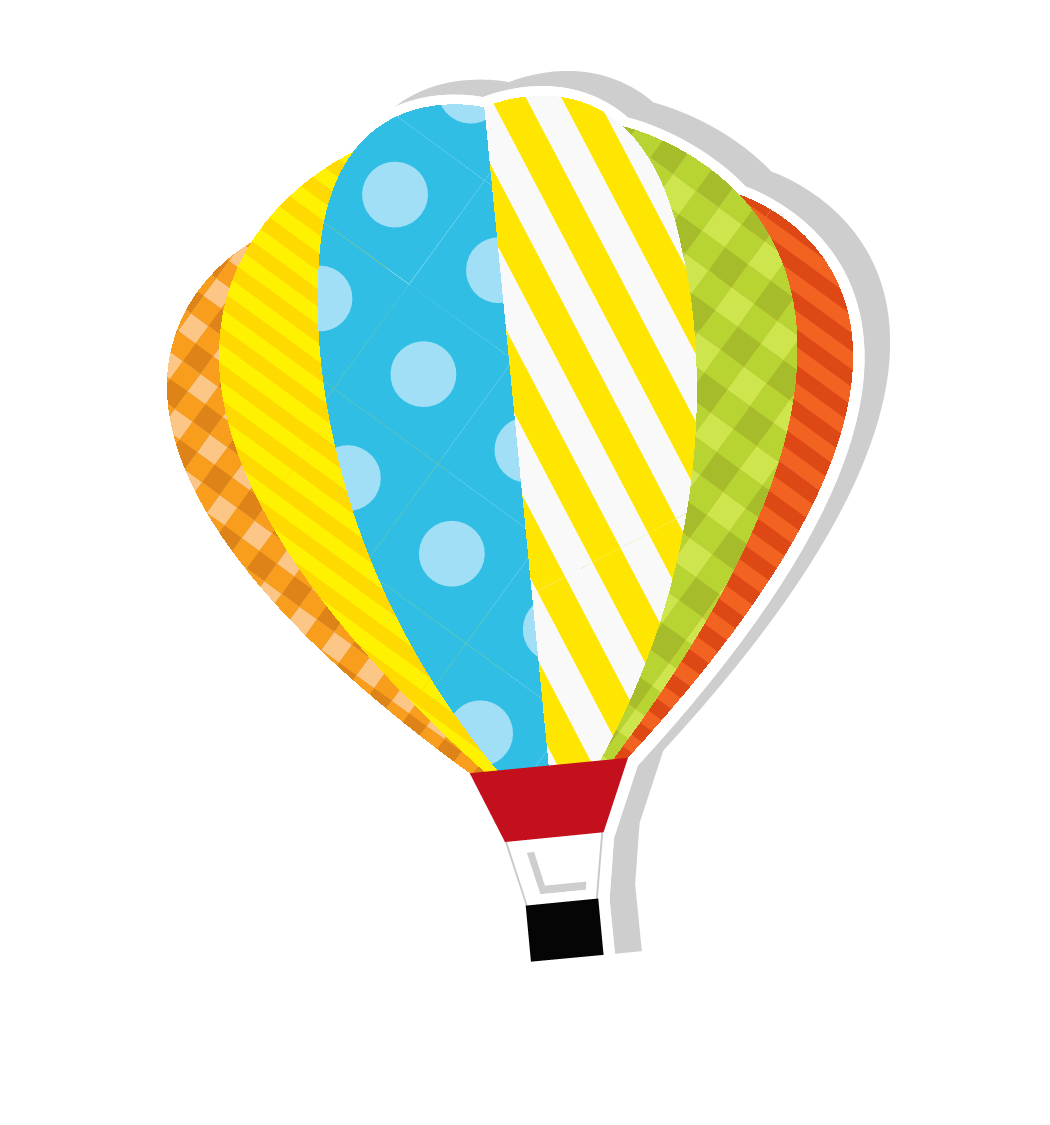 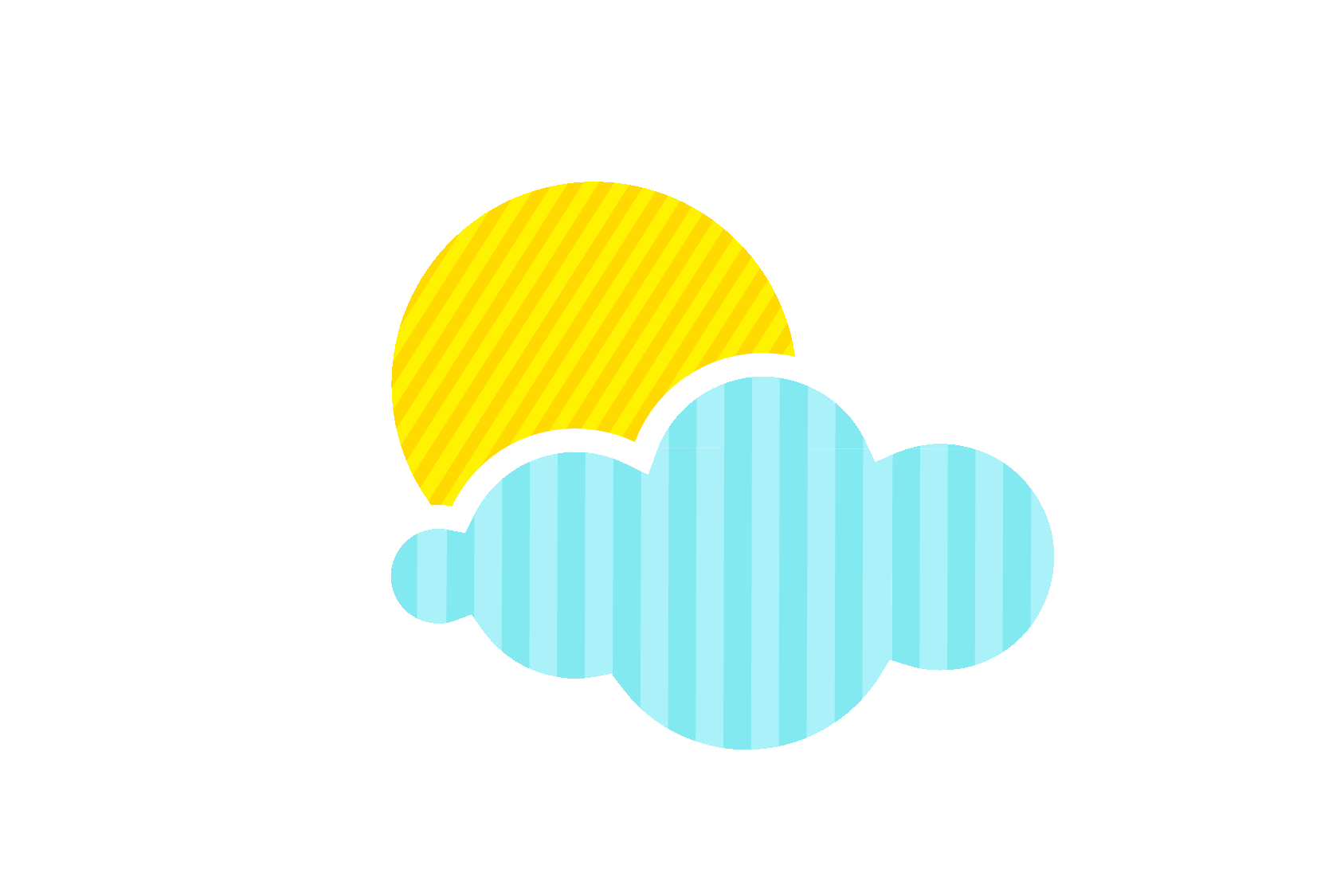 ỦY BAN NHÂN DÂN QUẬN LONG BIÊN 
TRƯỜNG MN THẠCH CẦU
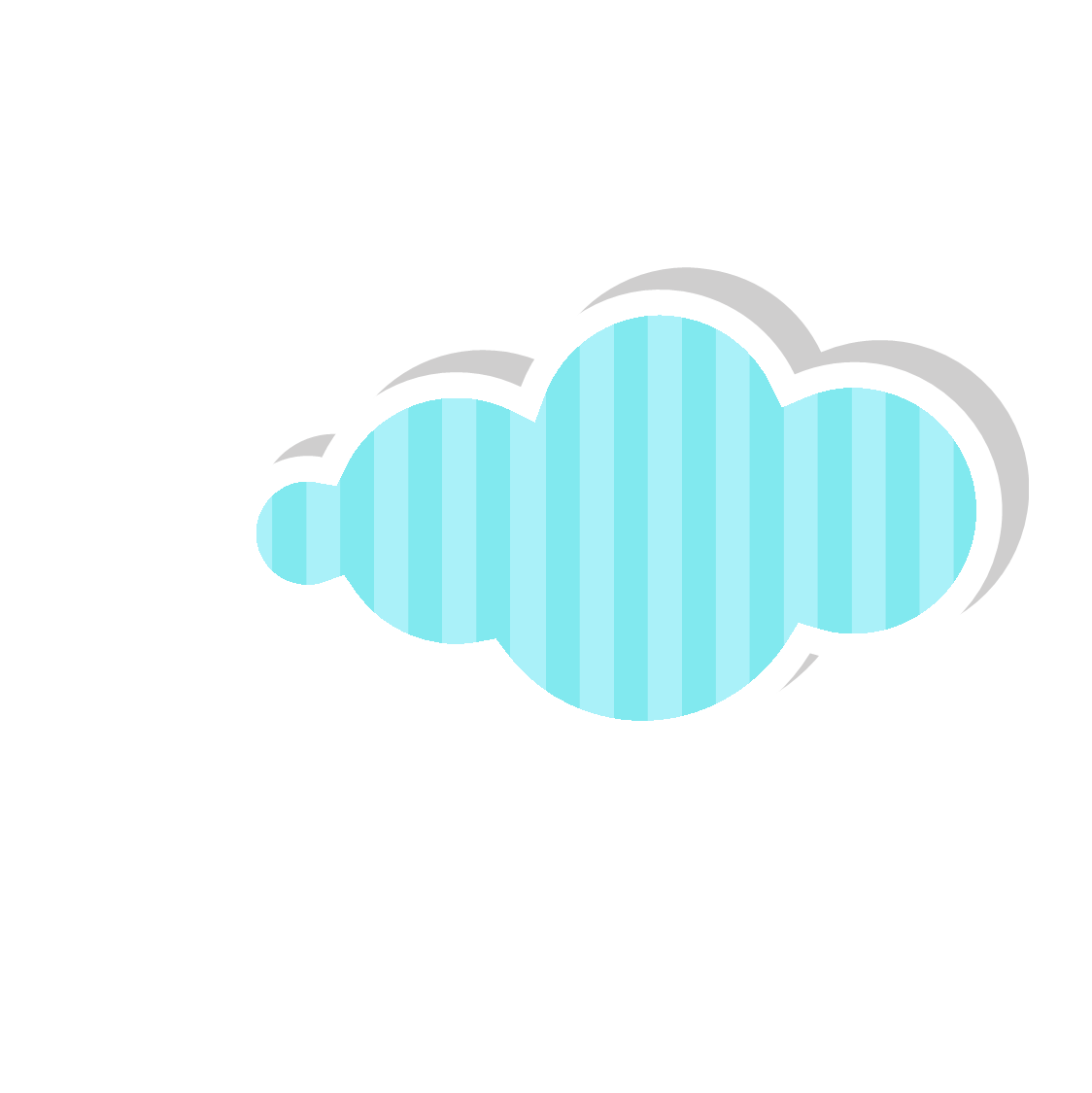 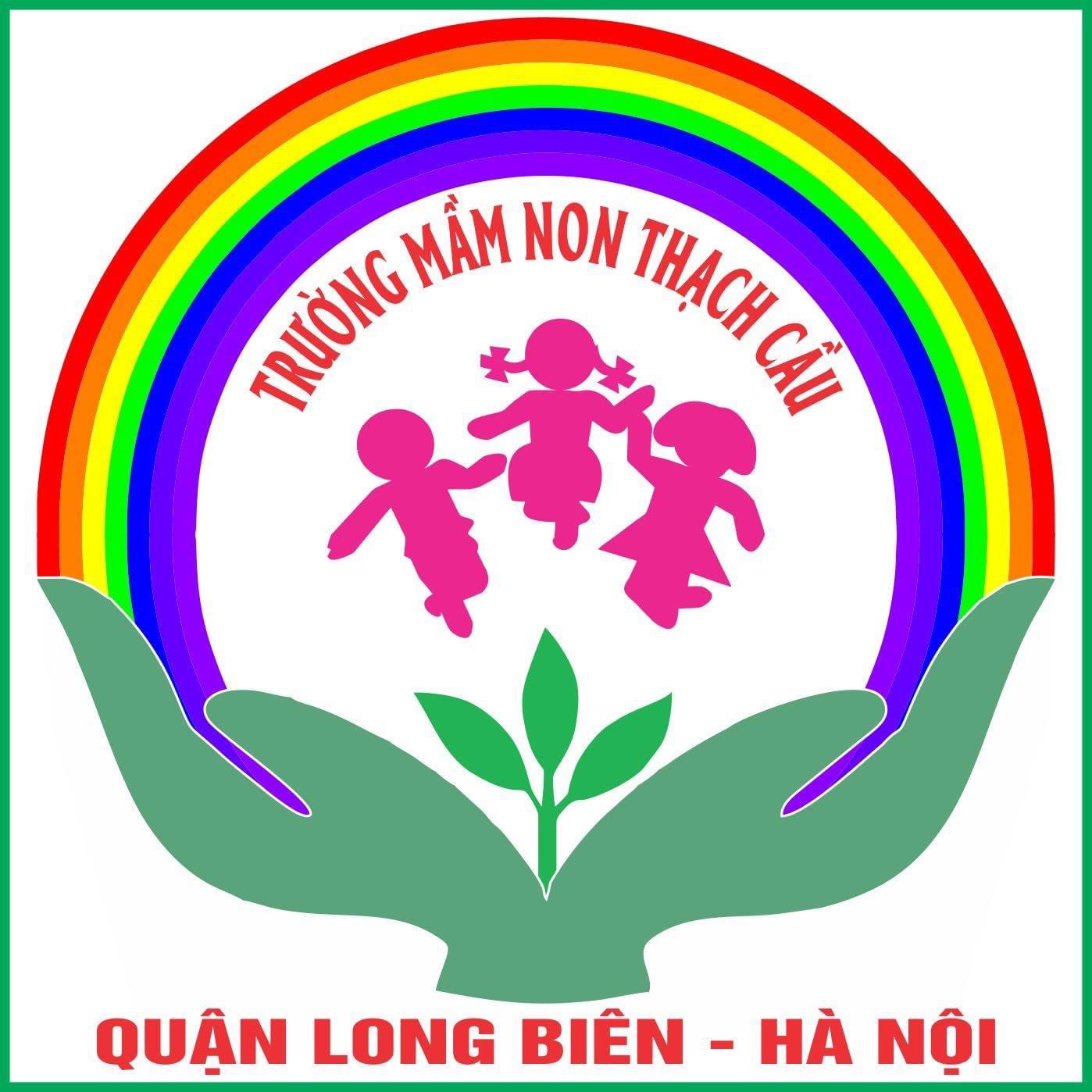 LĨNH VỰC PHÁT TRIỂN NHẬN THỨC
Hoạt động : Làm quen với toán
Chủ điểm : Trường mầm non 
Đề tài : Phân biệt hôm qua, hôm nay, ngày mai
Lứa tuổi : Mẫu giáo lớn 5 – 6 tuổi
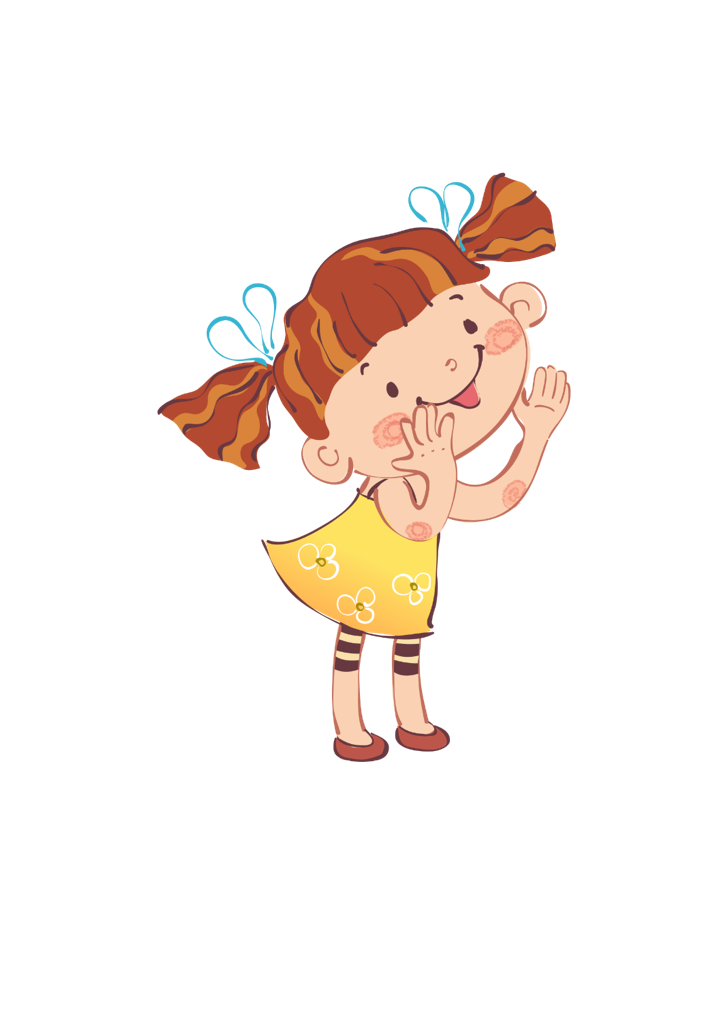 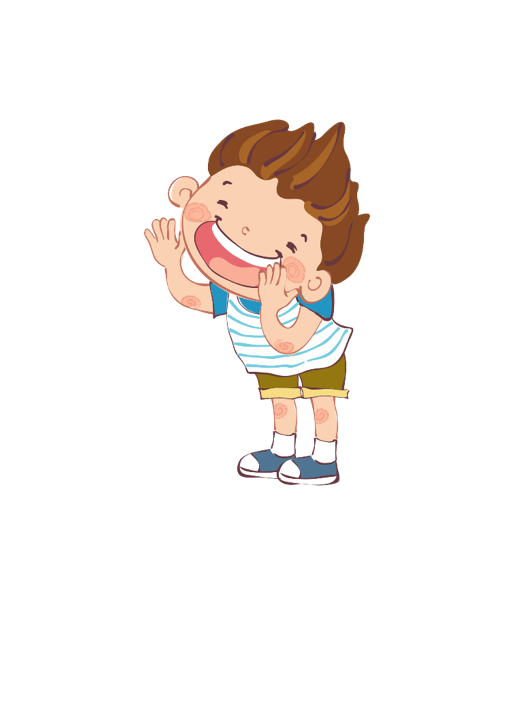 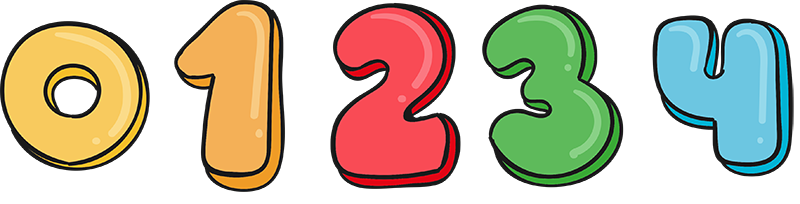 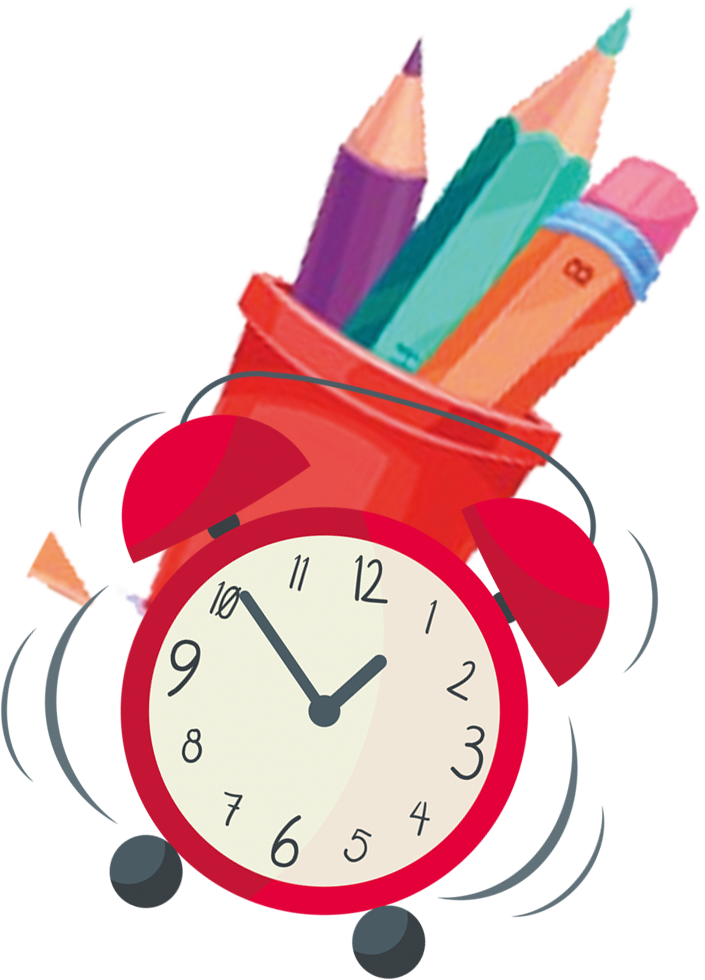 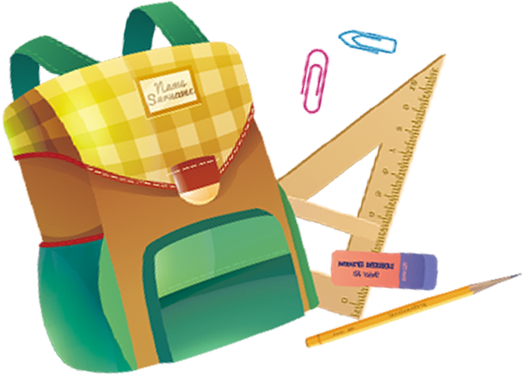 Tháng 9/2022
Hát : Cả tuần đều ngoan
[Speaker Notes: Bài hát : Cả tuần đều ngoan]
Đàm thoại:
+ Các con vừa hát bài hát gì ?
+ Bài hát nói về điều gì ?
+ Một tuần có mấy ngày ?
[Speaker Notes: Đàm thoại :
+ Các con vừa hát bài hát gì ? – Cả tuần đều ngoan 
+ Bài hát nói về điều gì ? – Bạn nhỏ rất ngoan và đã được cô thưởng cho phiếu bé ngoan 
+ Một tuần có mấy ngày ? Hôm nay là thứ mấy ? 
Muốn biết 1 tuần có mấy ngày cũng như để biết các ngày trong tuần như thế nào cô mời các con sẽ nhẹ nhàng về chỗ ngồi của mình nh]
Các ngày trong tuần
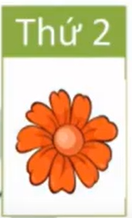 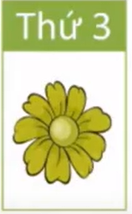 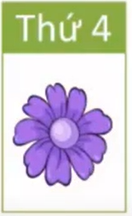 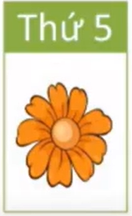 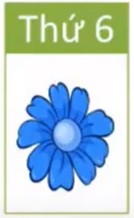 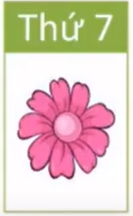 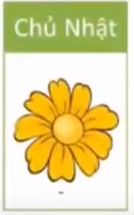 5
7
6
3
2
4
1
[Speaker Notes: Các con hãy đọc to cùng với cô các ngày trong tuần nhé .
Vậy là 1 tuần có bao nhiêu ngày ? Các con cùng đếm số ngày trong tuần với cô nào]
TC : Ai tinh mắt
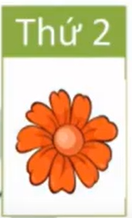 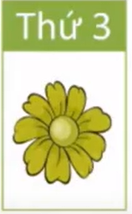 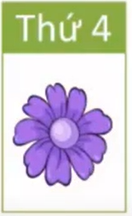 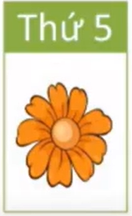 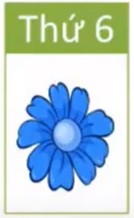 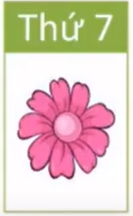 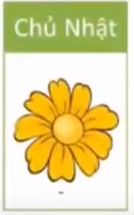 [Speaker Notes: Cách chơi như sau: Trên màn hình có các thứ trong tuần.Nhiệm vụ của các con là trong thời gian 10s, hãy tìm thứ còn thiếu trên dãy thứ có sẵn . Các con đã rõ cách chơi chưa ? TC bắt đầu .]
TC : Ai tinh mắt
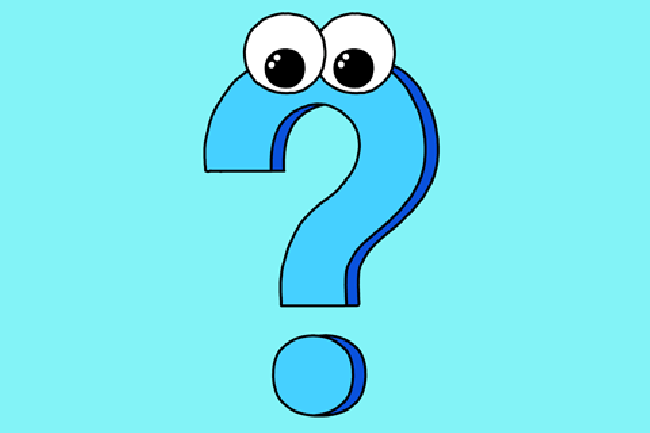 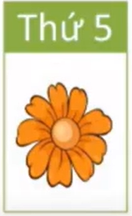 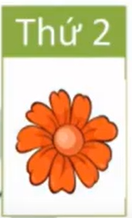 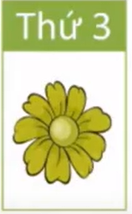 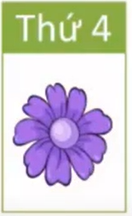 [Speaker Notes: Trên màn hình có thứ 2, thứ 4, thứ 5, vậy còn thiếu thứ mấy ? 10s suy nghĩ bắt đầu . Mời 1 số bạn lên trả lời câu hỏi 
Cùng kiểm tra kết quả nào . Thứ còn thiếu là thứ 3 . Khen trẻ]
TC : Ai tinh mắt
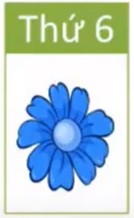 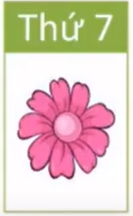 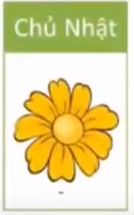 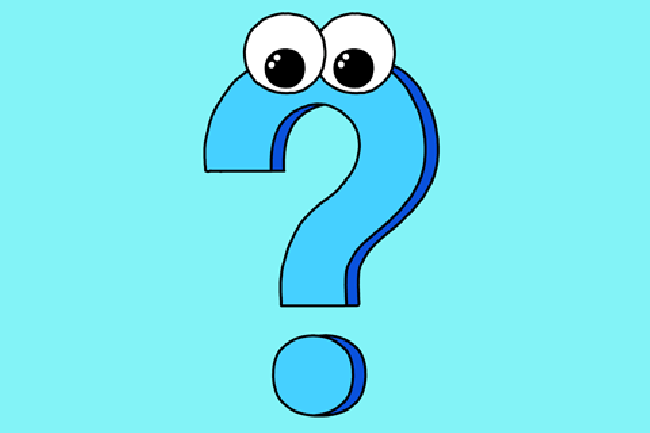 [Speaker Notes: Trên màn hình có thứ 6,  chủ nhật, vậy còn thiếu thứ mấy ? 10s suy nghĩ bắt đầu . Mời 1 số bạn lên trả lời câu hỏi 
Cùng kiểm tra kết quả nào . Thứ còn thiếu là thứ 3 . Khen trẻ]
TC : Ai tinh mắt
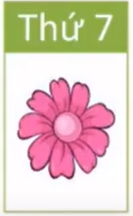 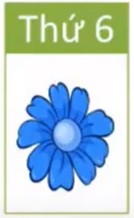 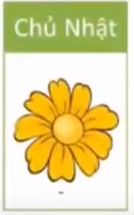 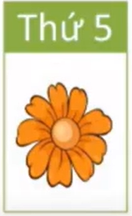 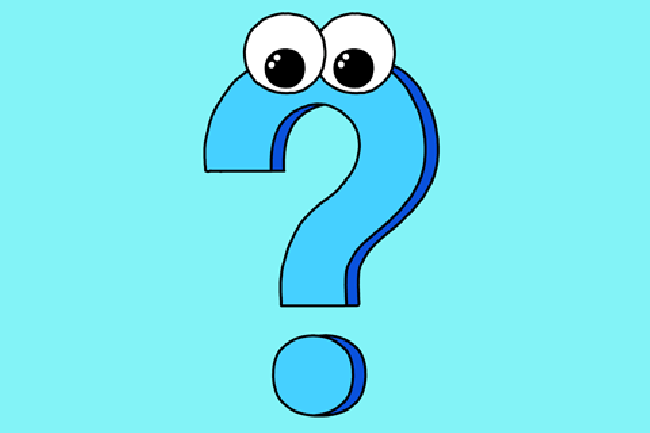 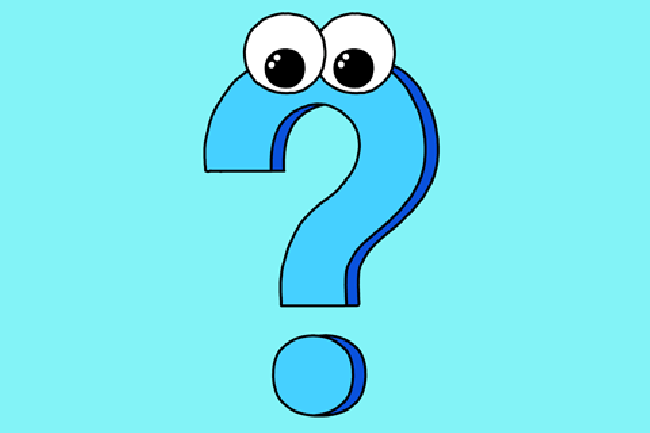 [Speaker Notes: Trên màn hình có thứ 6,  chủ nhật, vậy còn thiếu thứ mấy ? 10s suy nghĩ bắt đầu . Mời 1 số bạn lên trả lời câu hỏi 
Cùng kiểm tra kết quả nào . Thứ còn thiếu là thứ 3 . Khen trẻ]
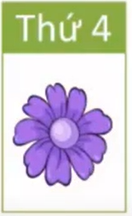 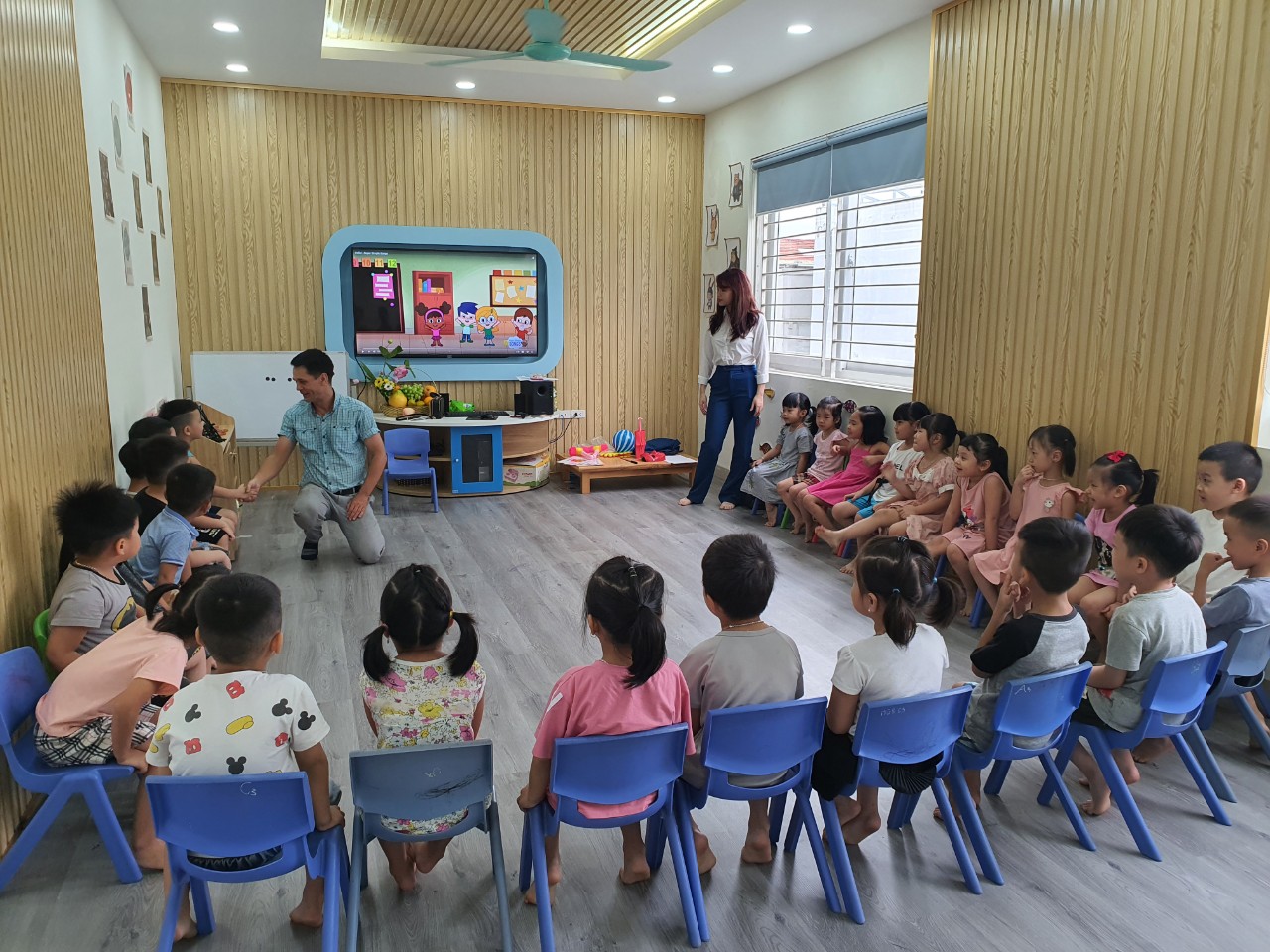 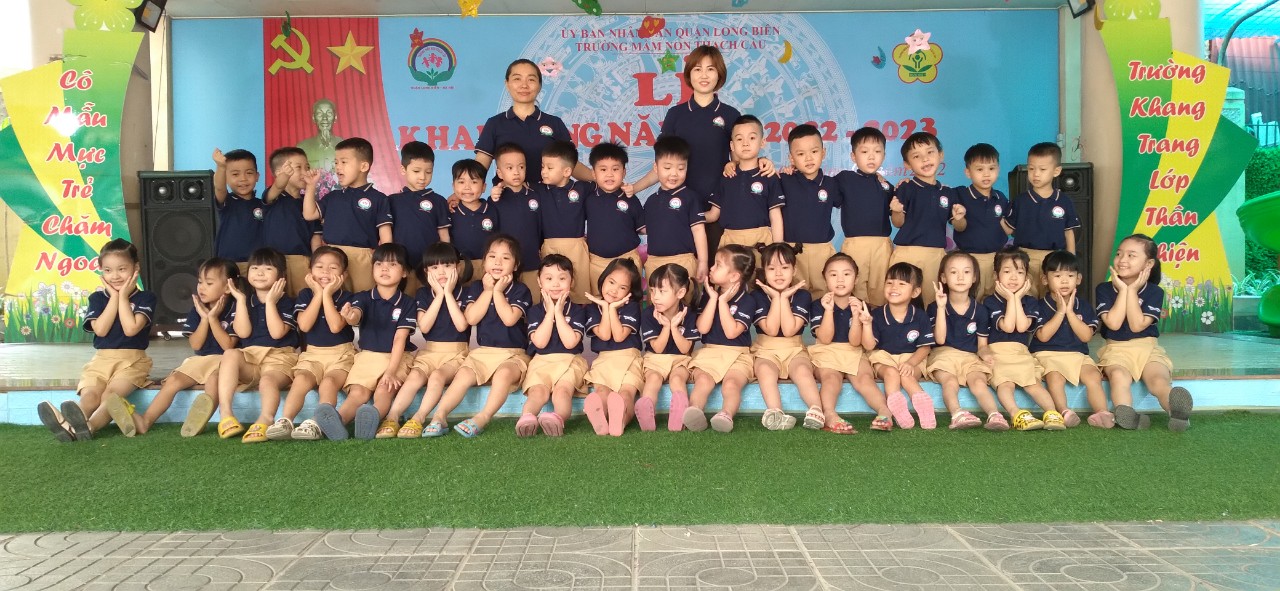 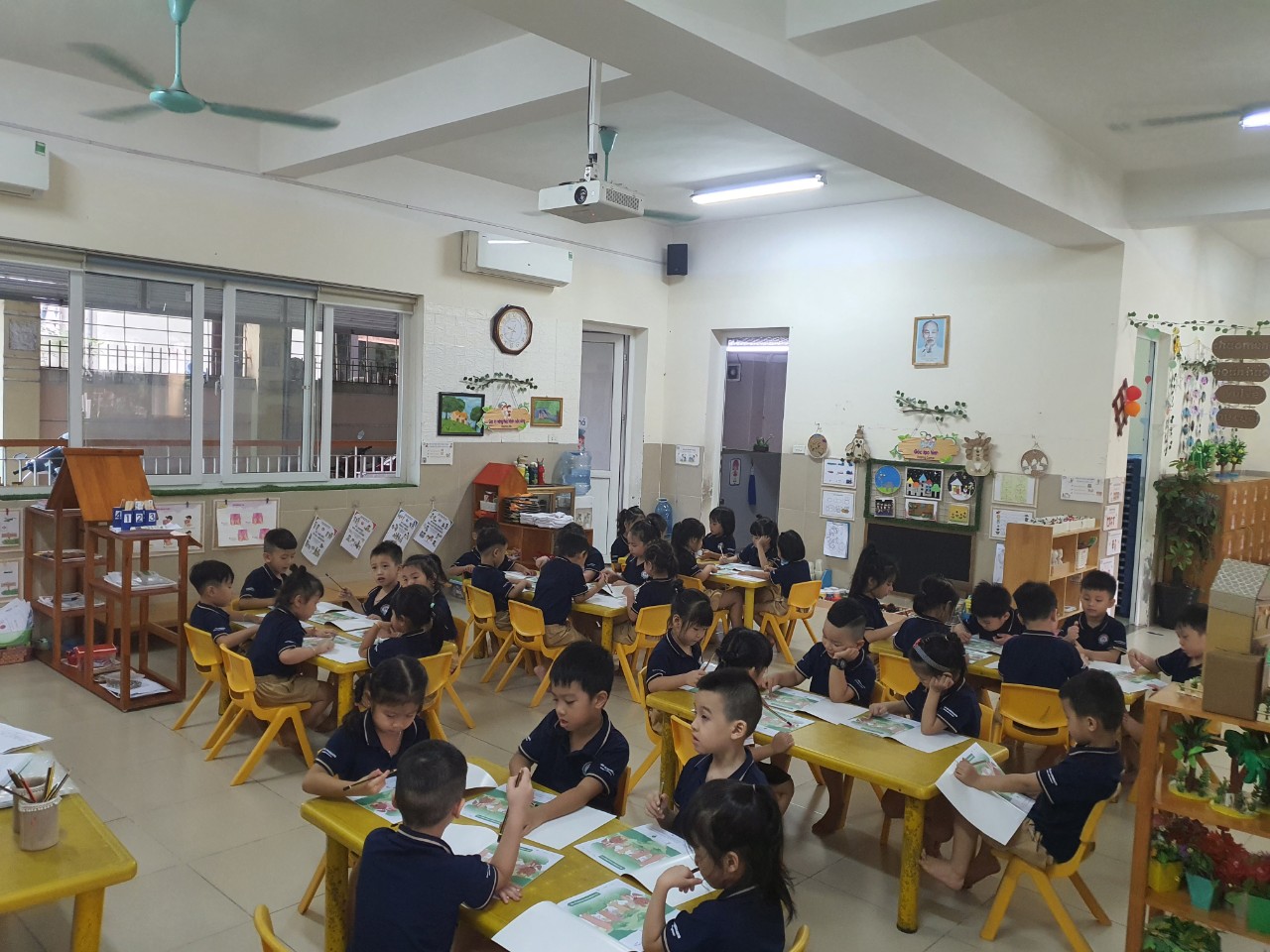 Hôm nay
[Speaker Notes: Nếu biết hôm nay là thứ 4, các con sẽ làm những gì ? 
Các hoạt động được thực hiện trong ngày thì ngày đó được gọi là hôm nay 
Cho trẻ nhắc lại]
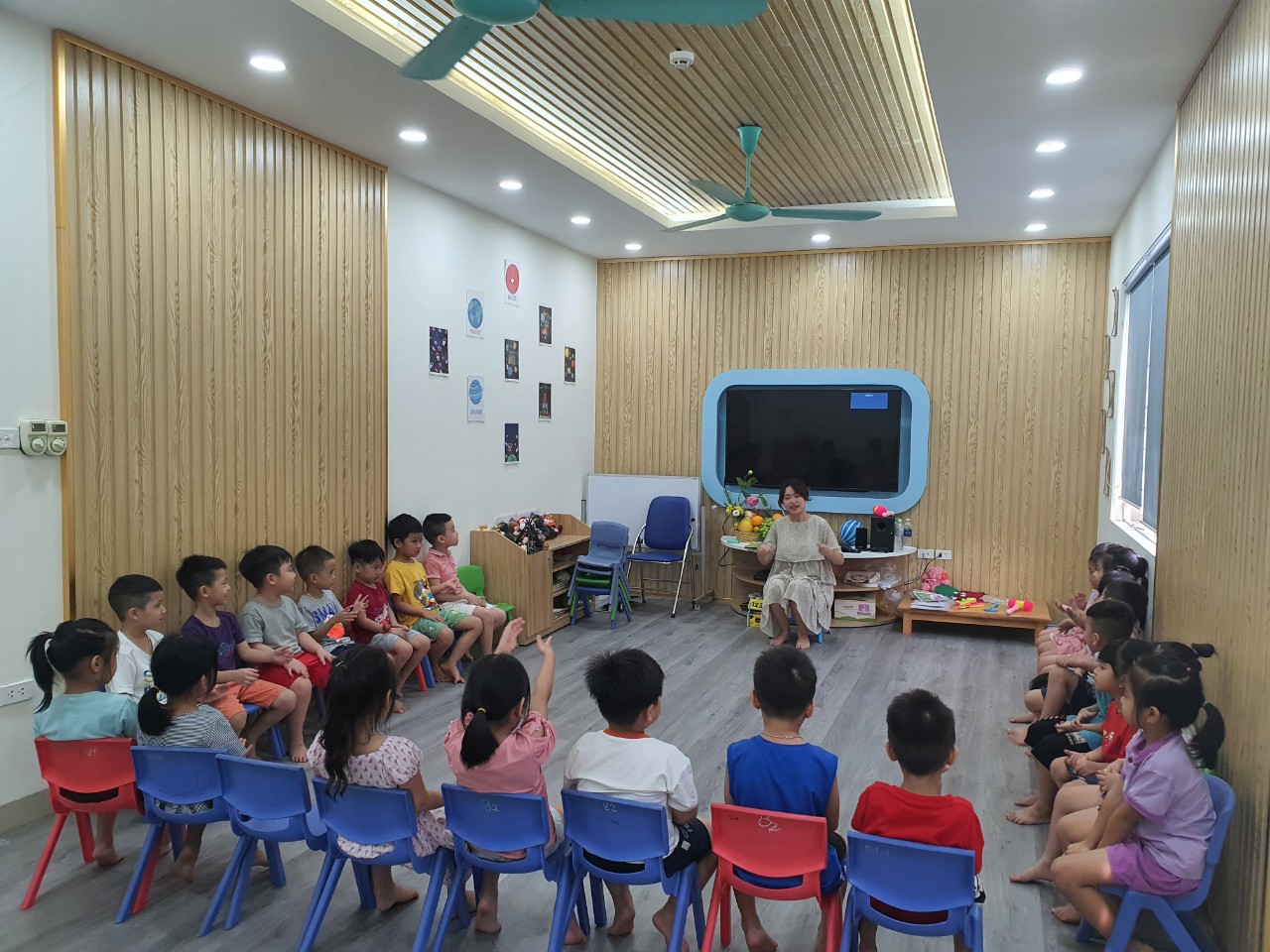 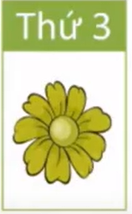 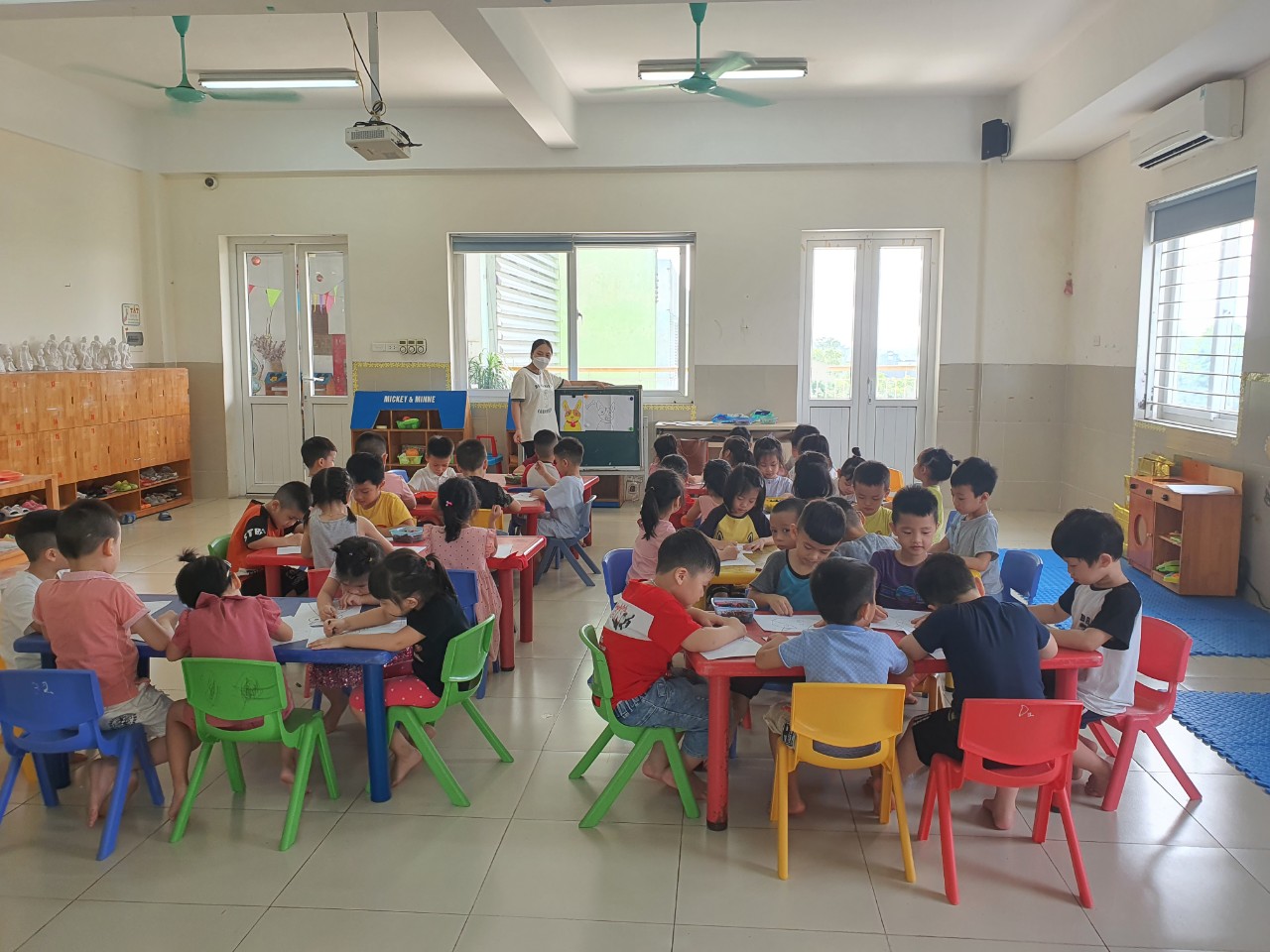 Hôm qua
[Speaker Notes: Bây giờ các con hãy nhớ lại xem, thứ 3 các con đã làm những gì ?
Gio học T.A , Gio học tạo hình .
 Chơi góc 
+Những hoạt động diễn ra vào ngày liền trước ngày hôm nay thì được gọi là  ngày hôm qua]
Hôm nay là thứ 4, hôm qua là thứ mấy ?
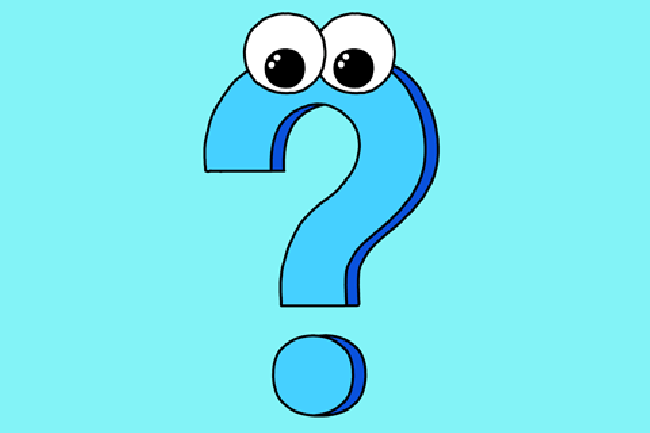 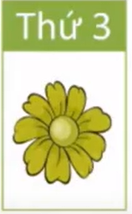 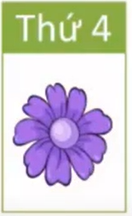 [Speaker Notes: Khái quát dạy trẻ : Những hoạt động diễn ra vào ngày liền trước ngày hôm nay thì được gọi là  ngày hôm qua
Cho trẻ nhắc lại]
Hôm nay là thứ 4, ngày mai là thứ mấy ?
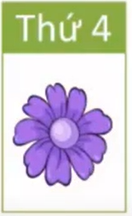 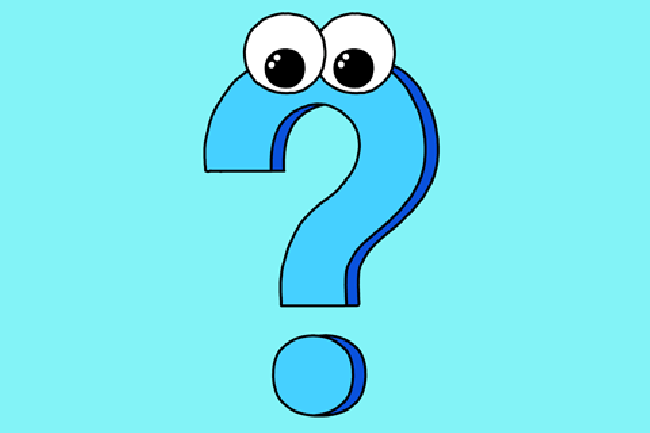 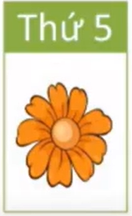 [Speaker Notes: Nếu hôm nay là thứ 4 thì ngày mai là thứ mấy ?]
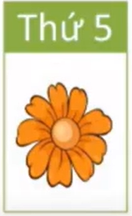 Ngày mai
[Speaker Notes: Các con dự định làm những gì trong ngày thứ 5 ?
Những hoạt động diễn ra vào ngày liền saungày hôm nay thì được gọi là  ngày hôm mai
Cho trẻ nhắc lại]
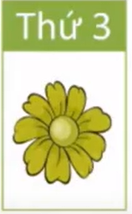 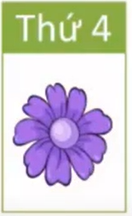 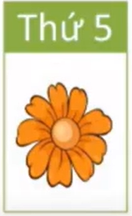 Ngày mai
Hôm qua
Hôm nay
[Speaker Notes: Các hoạt động được thực hiện trong ngày thì ngày đó được gọi là hôm nay 
Những hoạt động diễn ra vào ngày liền trước ngày hôm nay thì được gọi là  ngày hôm qua
Những hoạt động diễn ra vào ngày liền sau ngày hôm nay thì được gọi là  ngày mai
Cho trẻ nhắc lại]
TC : Dấu ấn thời gian
Tìm hình ảnh tương ứng với ngày có sẵn trong thời gian 10s
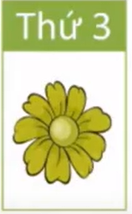 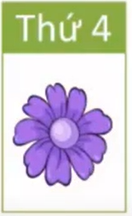 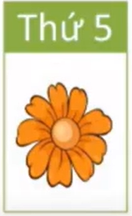 Hôm qua
Ngày mai
Hôm nay
[Speaker Notes: Tròn thời gian là 10s , các con hãy tìm hình ảnh tương ứng với hoạt động]
Tìm hình ảnh tương ứng
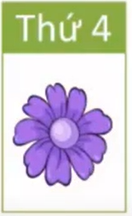 Hôm nay
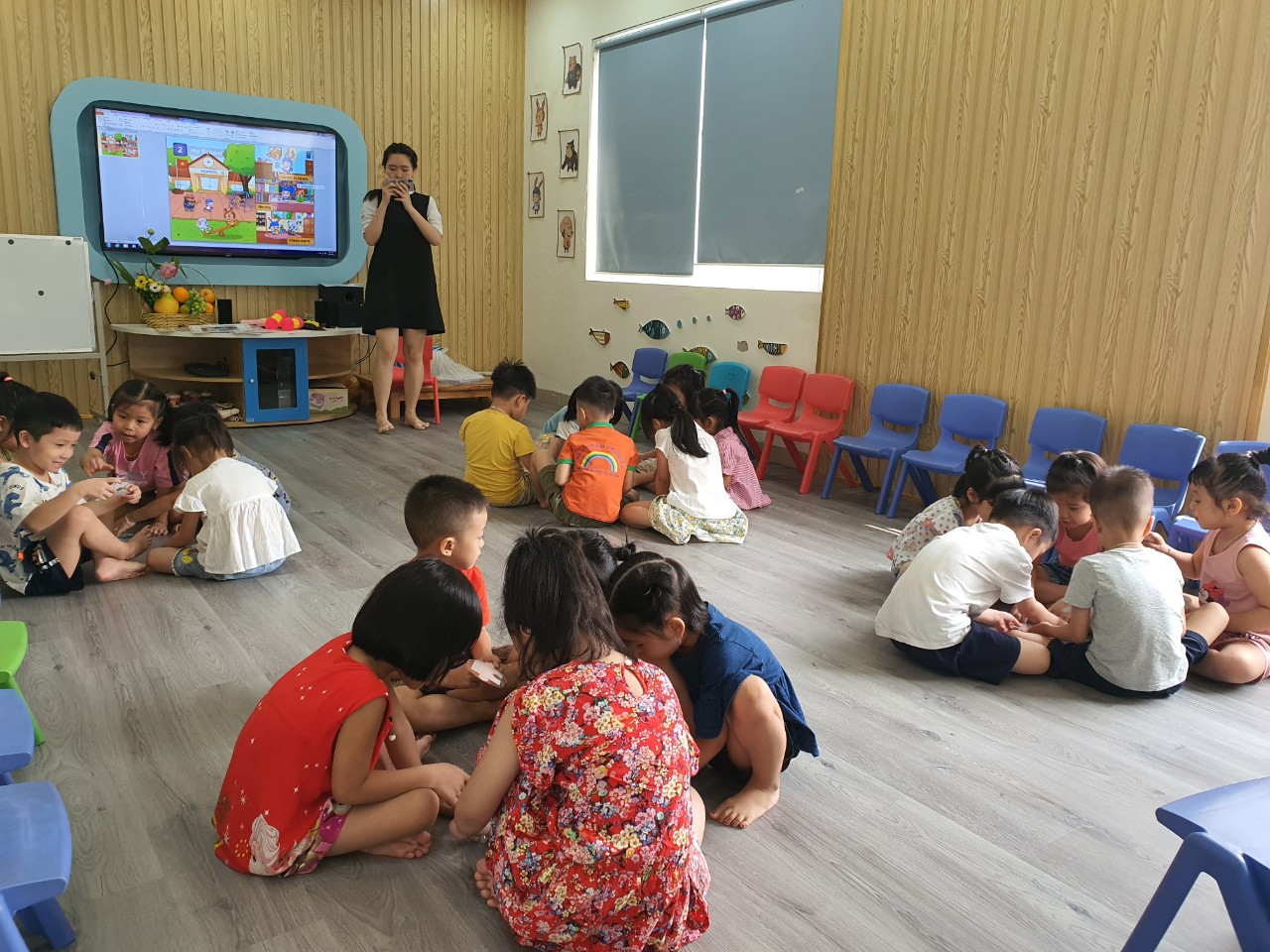 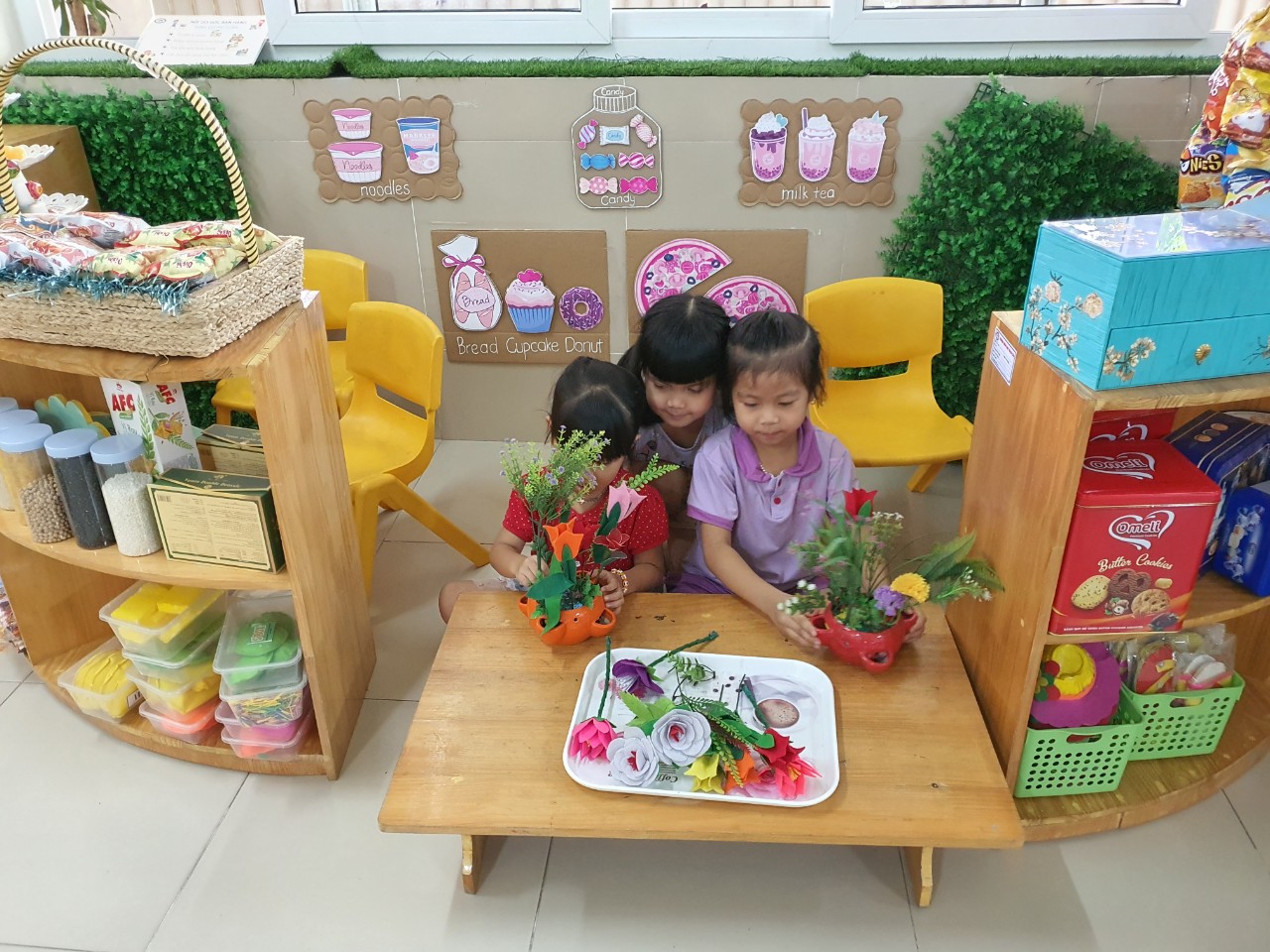 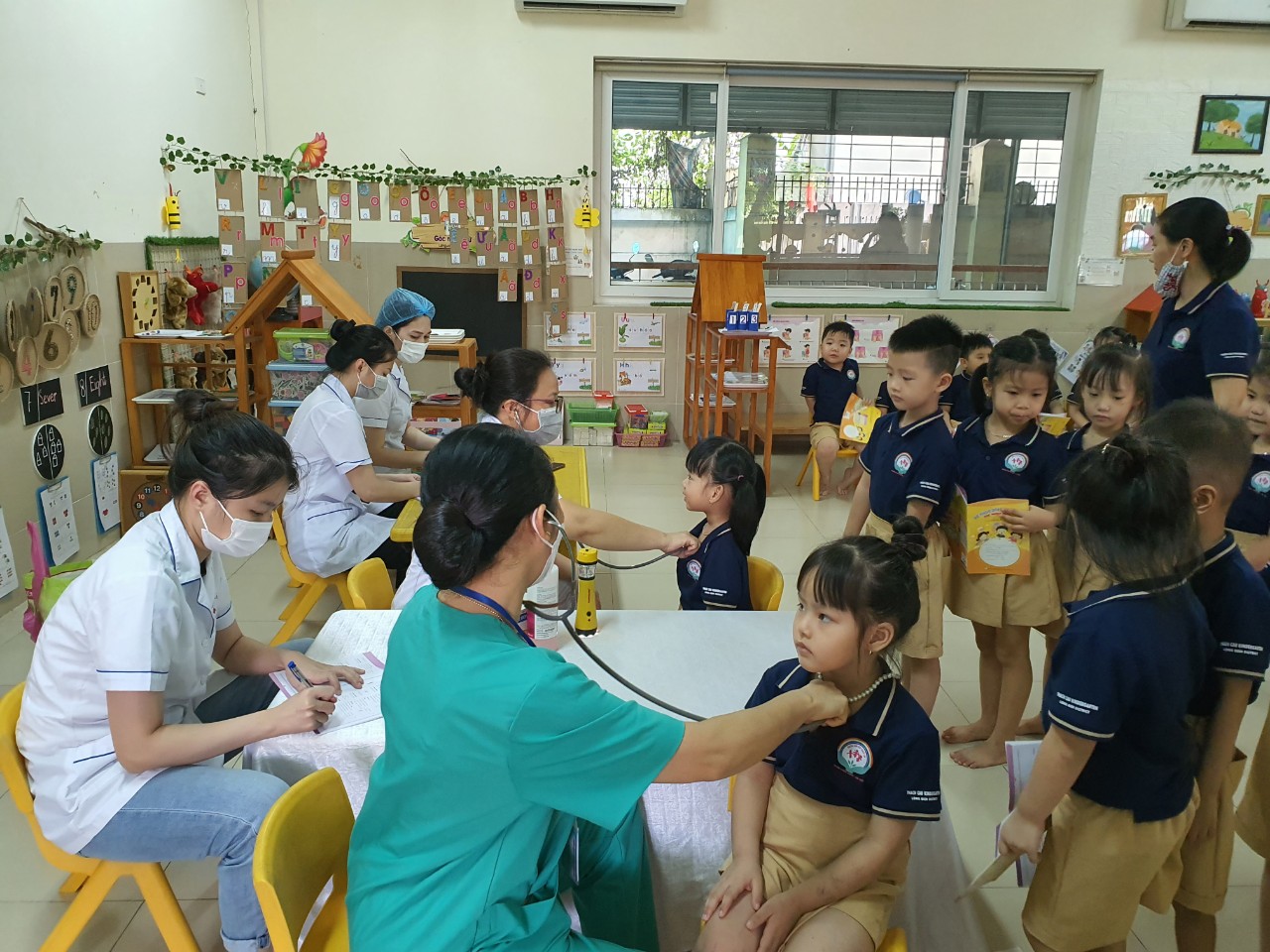 Tìm hình ảnh tương ứng
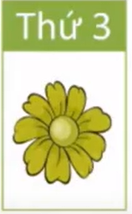 Hôm qua
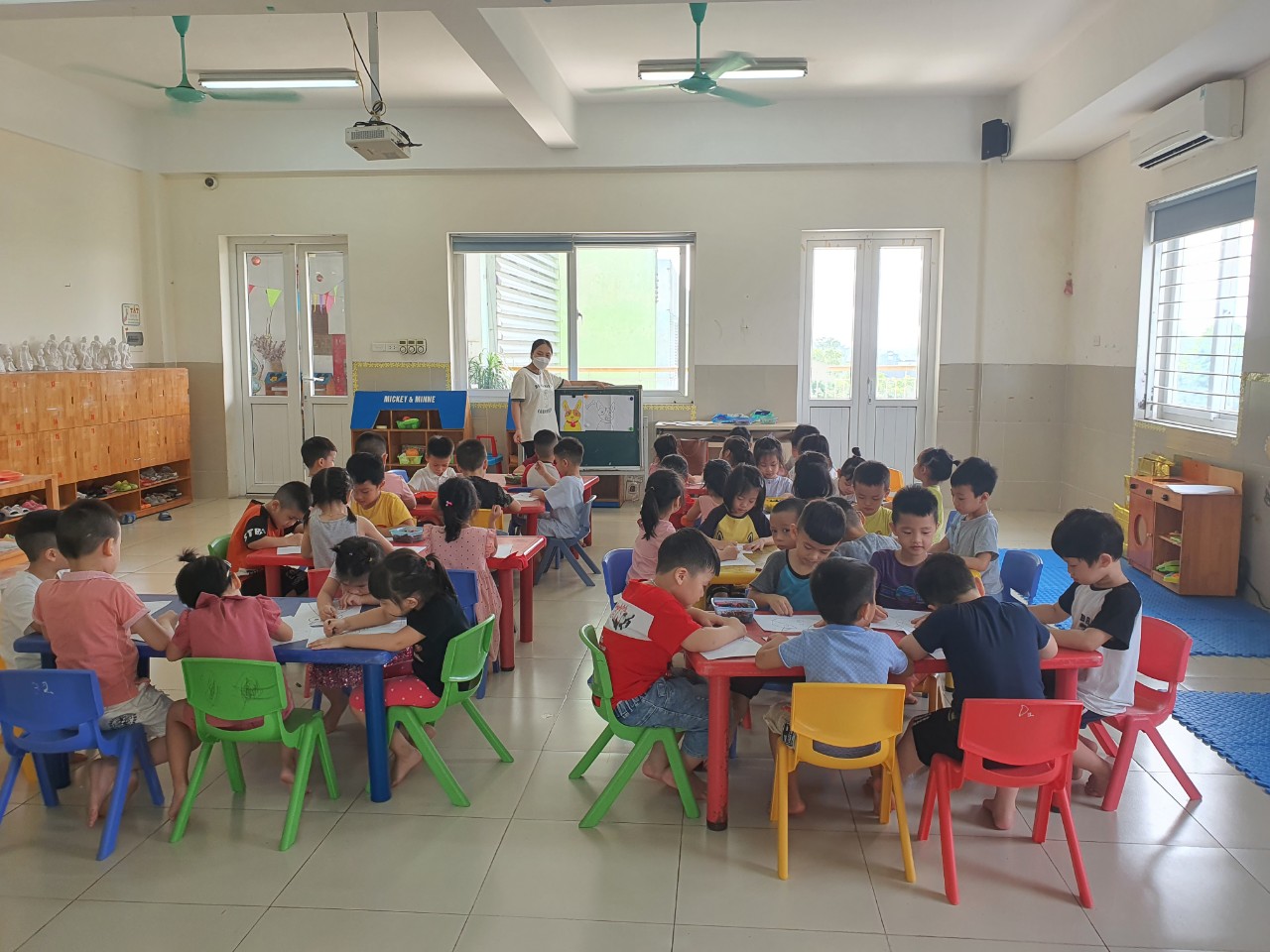 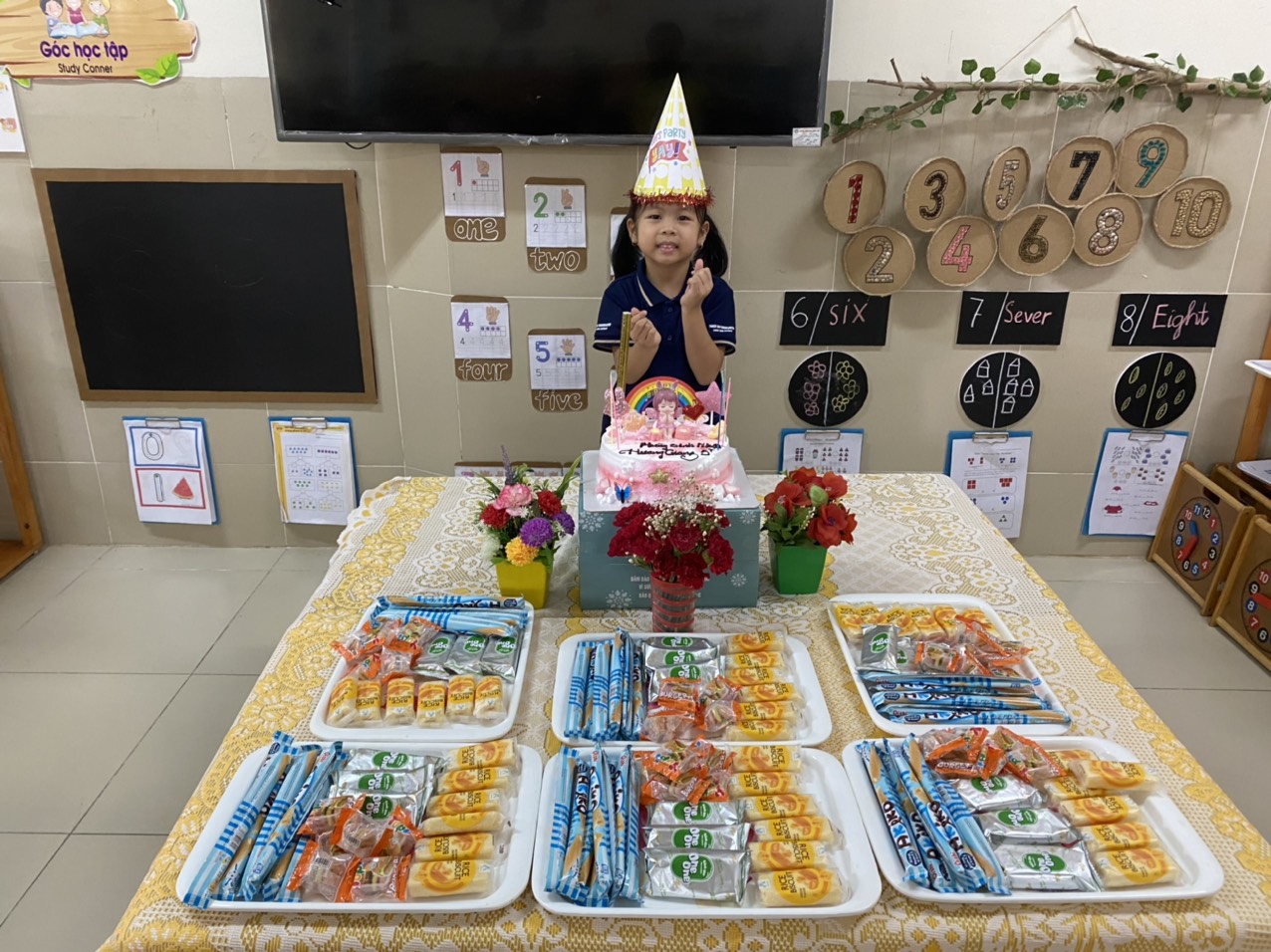 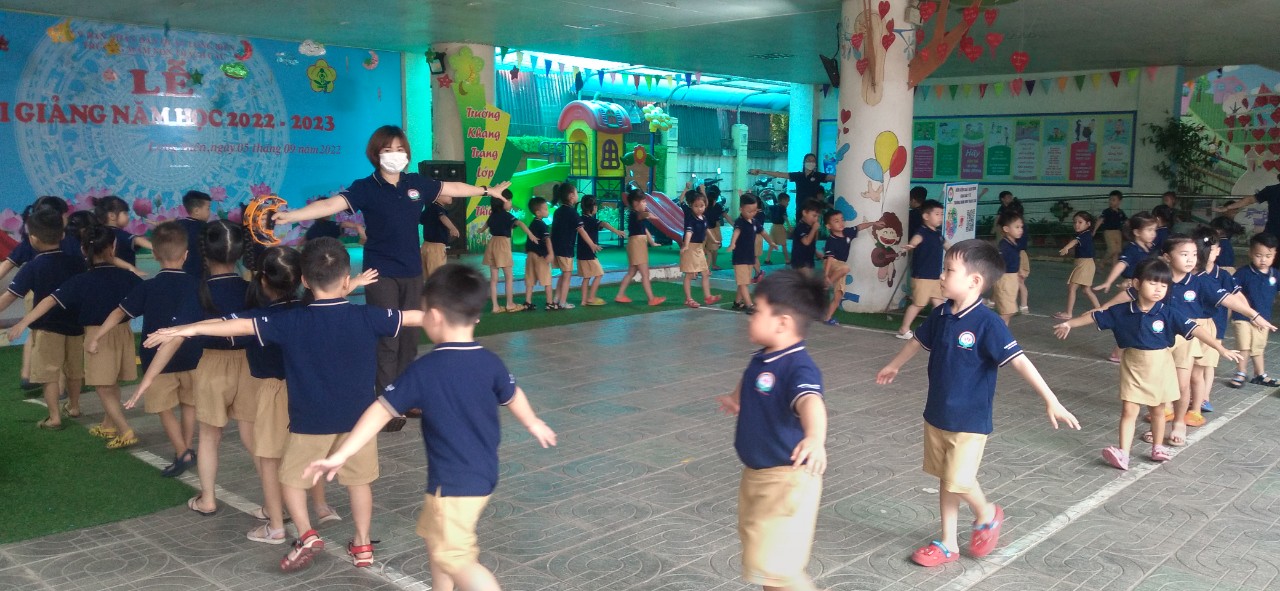 Tìm hình ảnh tương ứng
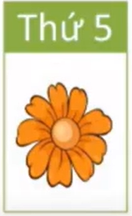 Ngày mai
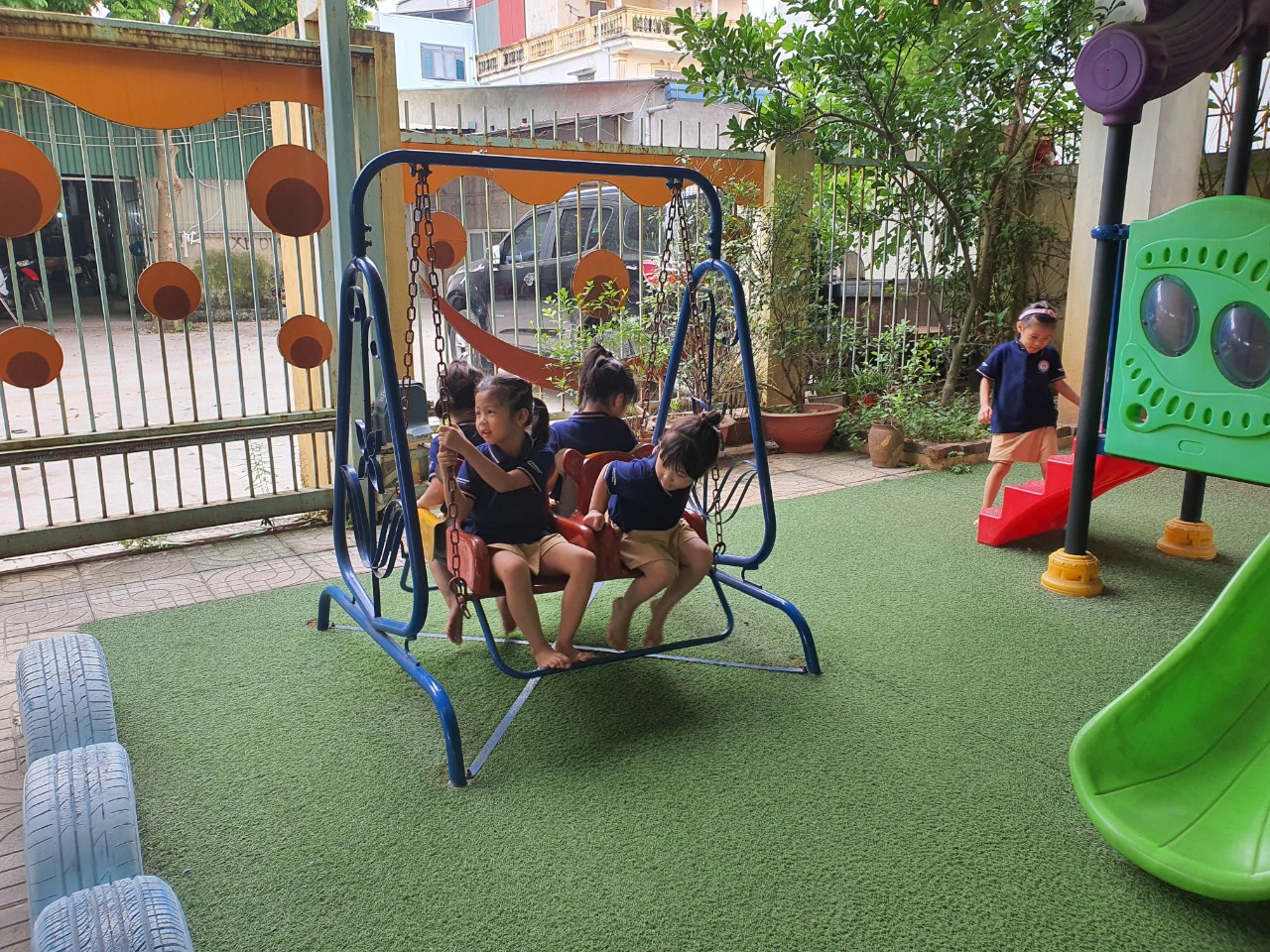 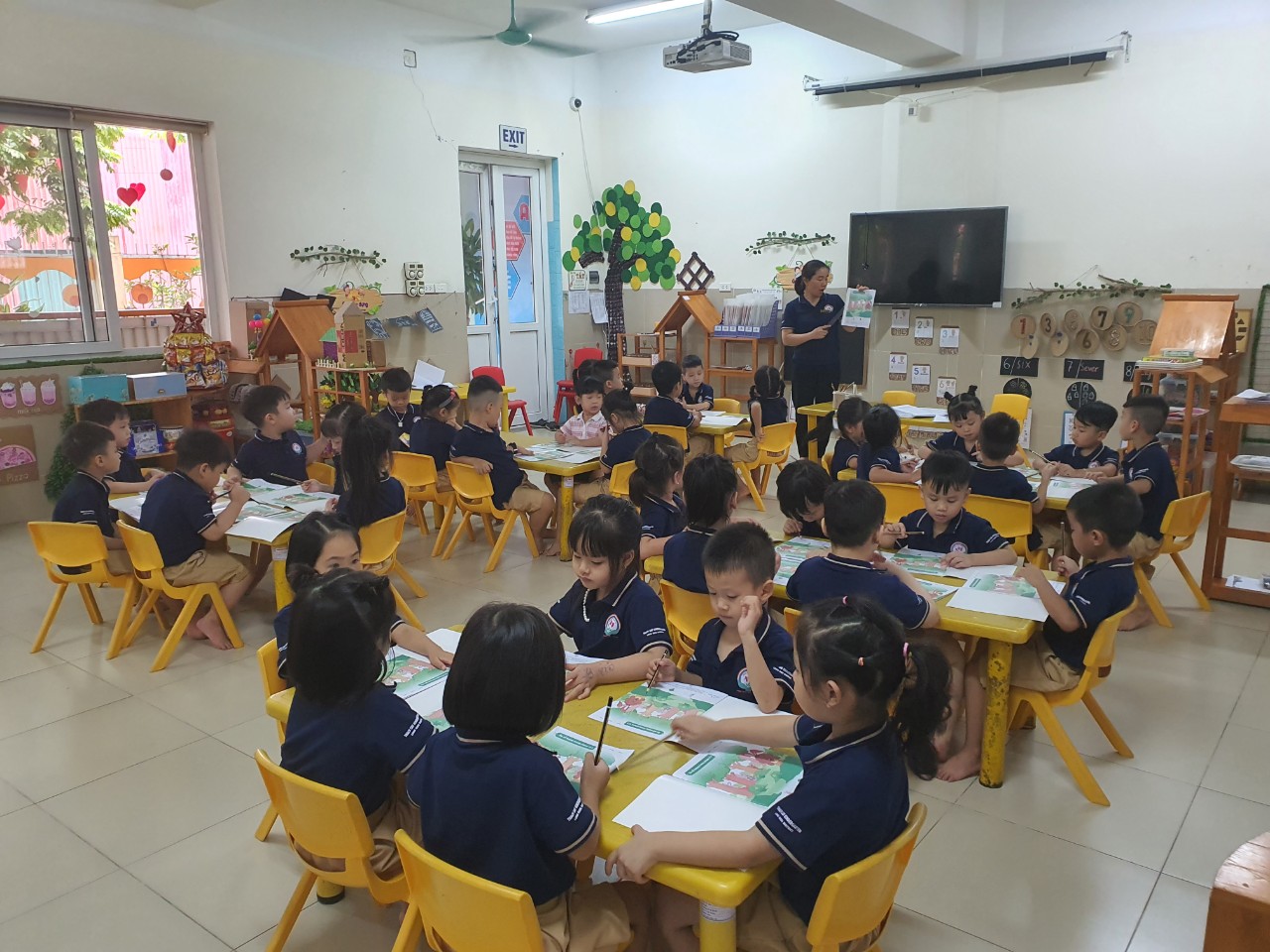 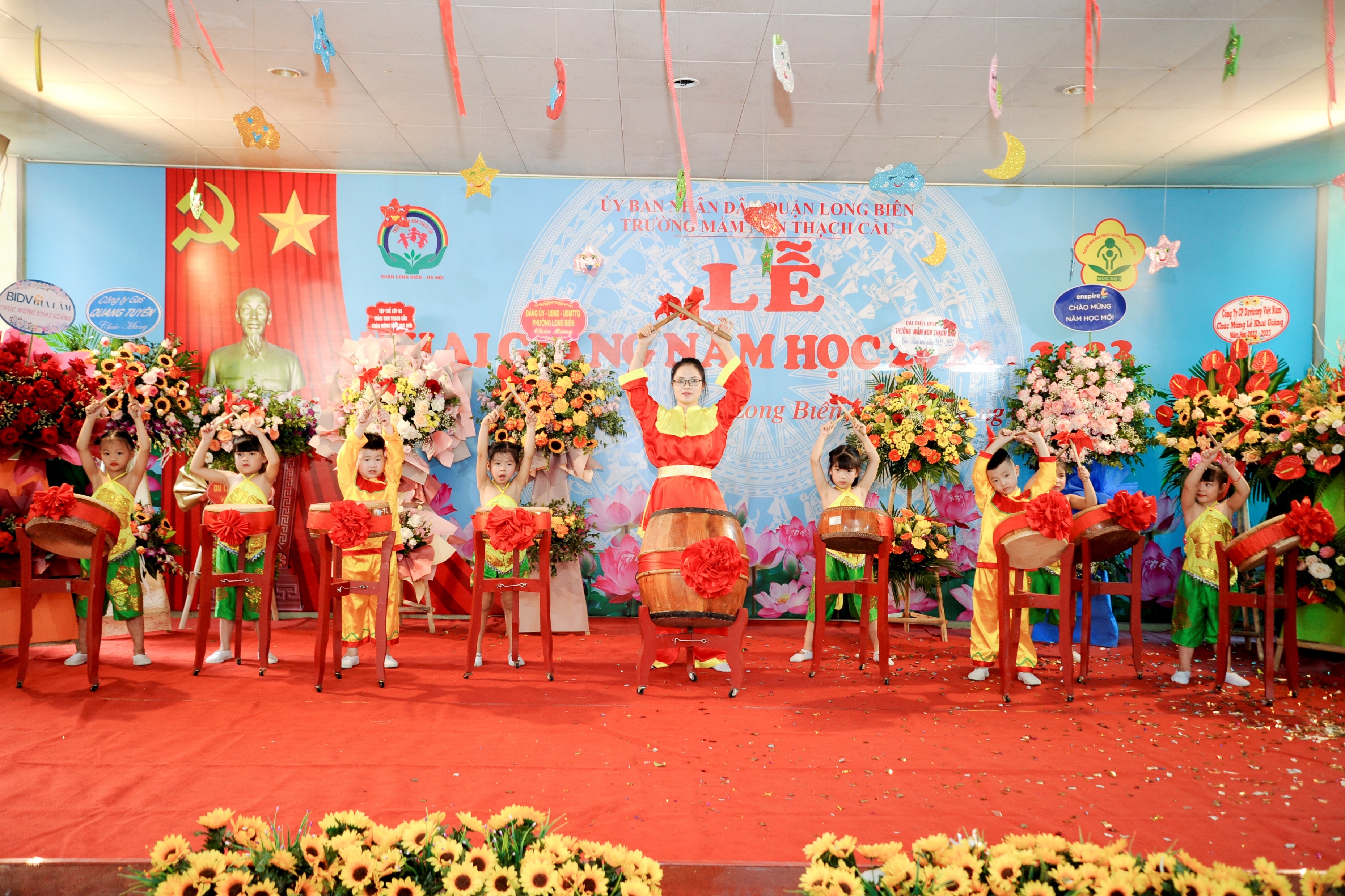 TC : Ai thông minh
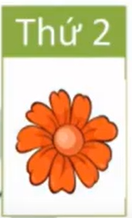 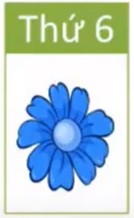 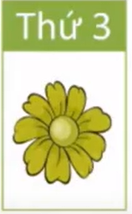 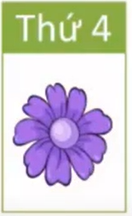 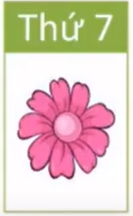 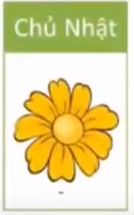 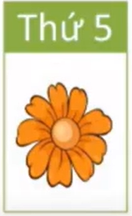 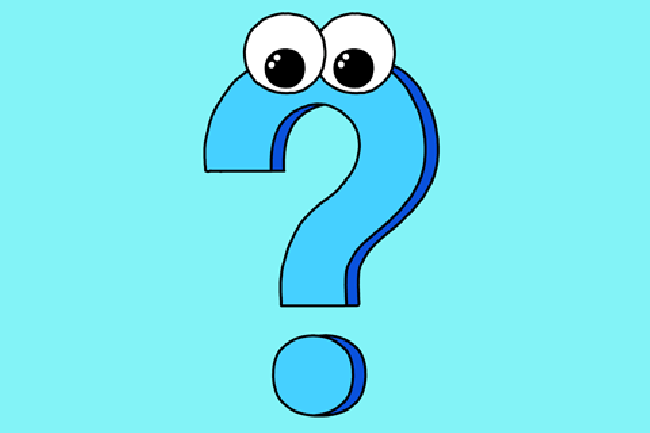 Hôm qua
Ngày mai
Hôm nay
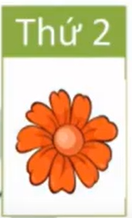 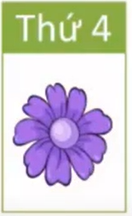 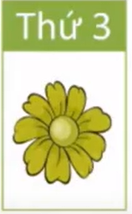 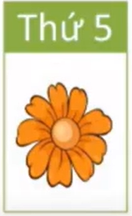 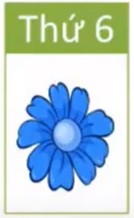 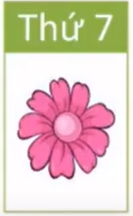 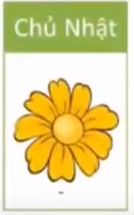 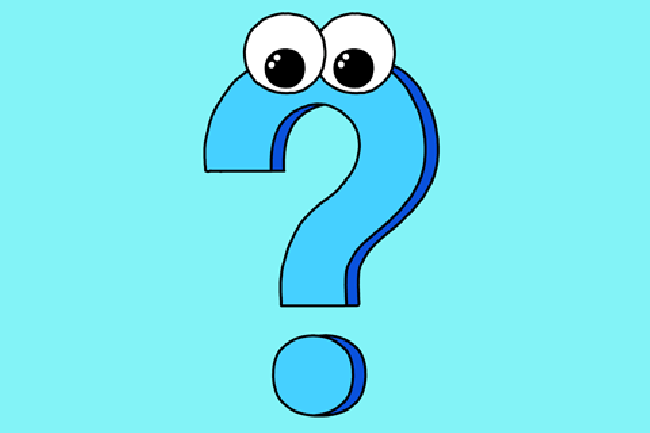 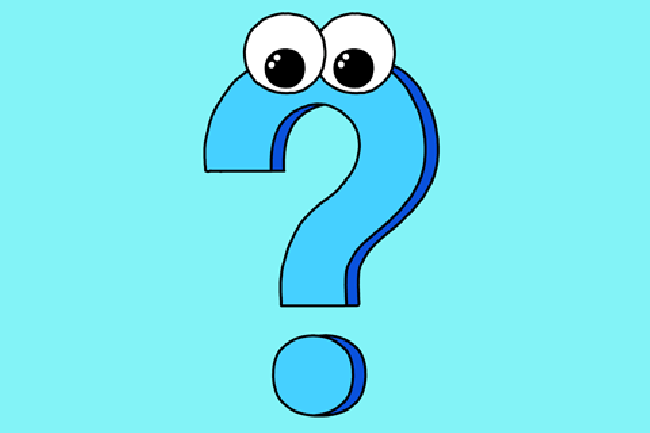 Hôm qua
Ngày mai
Hôm nay
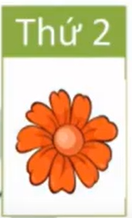 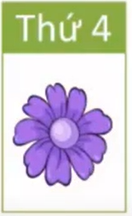 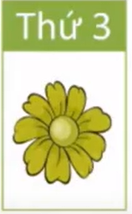 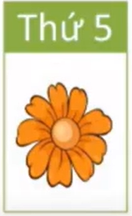 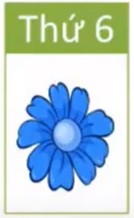 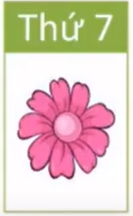 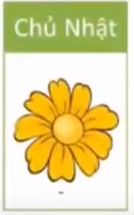